Introduction


Current Problems With Research Collaboration


What Is Google Wave?


Research Methods


What We Found


Recommendations/Conclusions
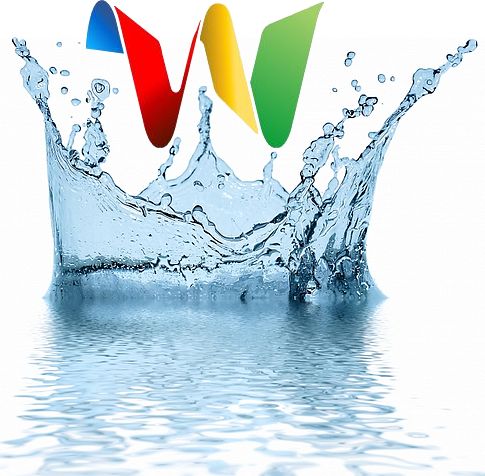 Google Wave Research Collaboration Group II
Erik Kiser
Nicholas Swan
Michael Keel
Introduction


Current Problems With Research Collaboration


What Is Google Wave?


Research Methods


What We Found


Recommendations/Conclusions
Undergraduate Research
Why is it necessary?
Allows students to pursue a topic that interests them.
Incorporates teamwork and collaboration skills that will benefit their career.
The “free-form” nature of the project really forces the team to make some decisions that would be difficult if they have never worked as a team before.
Introduction


Current Problems With Research Collaboration


What Is Google Wave?


Research Methods


What We Found


Recommendations/Conclusions
Undergraduate Research
What would I like to see differently?
More structure in the sense of “what” we should be focusing on.
More deliverables to ensure that the group is moving in the right direction.
More people to support the group.  The AI’s are a good start but have also someone that is very knowledgeable in the topic of research.  The research could support that persons research.